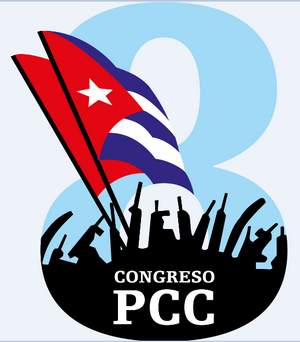 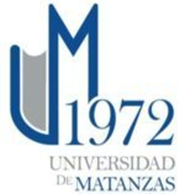 LA BATALLA IDEOLÓGICA EN LOS ESCENARIOS ACTUALES
CONTEXTO
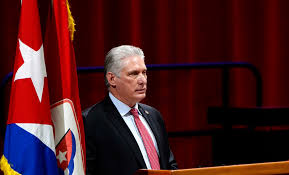 El mundo cambió de un modo dramático y hay demasiadas puertas cerradas para las naciones de menos recursos y muchas más para quienes nos empeñamos en ser soberanos.
Las TICs permiten a grupos poderosos convertir en patrones universales ideas, gustos, emociones y corrientes ideológicas.
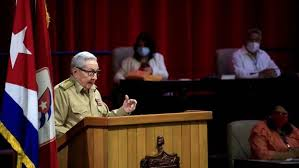 No debe existir espacio para la ingenuidad y el entusiasmo desmedidos por las nuevas tecnologías sin previamente garantizar la seguridad informática.
CONTEXTO
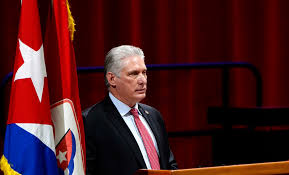 A través de la diseminación de matrices mentirosas, manipulaciones e infamias de todo tipo, esos grupos de poder contribuyen a promover la inestabilidad política en el intento de derrocar gobiernos, allí donde no se ha logrado quebrar la voluntad de una nación libre e independiente.
Ningún pueblo está a salvo de la mentira y de la calumnia en la era de la “posverdad”. Es una realidad que Cuba enfrenta todos los días
Para estos hechiceros de la comunicación, la verdad no solo es negociable sino peor aún: prescindible
«El mundo real o los hechos, son relativamente menos importantes en lasoperaciones subversivas; sin embargo, la formación de actitudes, valores ycreencias son vitales. Mediante el empleo de técnicas de subversión pueden ser manipuladas las multitudes.» Del manual de GNC ATP 3-05.1
CONTEXTO
El bloqueo económico, comercial y financiero impuesto por los Estados Unidos a Cuba por más de 60 años, arreciado oportunista y vilmente en los periodos de mayor crisis de las últimas tres décadas, para que el hambre y la miseria provoquen un estallido social que socave la legitimidad de la Revolución, es la más larga afrenta sostenida en el tiempo, contra los derechos humanos de un pueblo y constituye, por sus efectos, un crimen de lesa humanidad.
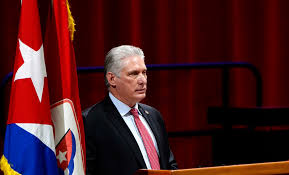 ESE CERCO CONSTITUYE EL PRINCIPAL OBSTÁCULO PARA EL DESARROLLO DE NUESTRO PAÍS
Que nadie ose quitarle al bloqueo ni un adarme de culpa de nuestros principales problemas
CONTEXTO
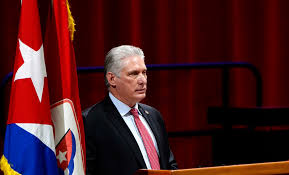 Continúan las campañas de subversión e intoxicación ideológica promovidas por agencias y entidades de los Estados Unidos
Aprovecharse de la escasez material y de las dificultades que enfrenta nuestra población, como consecuencia del efecto combinado de la crisis económica global, la pandemia y del reforzamiento del bloqueo económico
Desprestigiar a Cuba, calumniar la Revolución, tratar de confundir al pueblo,  fomentar el desánimo, la desidia, la inconformidad, exacerbando las contradicciones internas
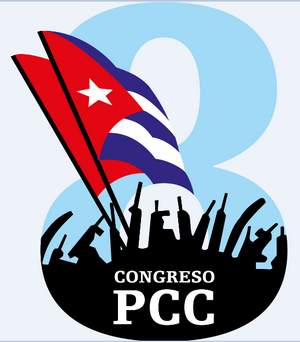 PRINCIPALES DIRECCIONES DE TRABAJO
Fortalecer el trabajo político ideológico diferenciado, en especial con las nuevas generaciones
Fortalecer la unidad y su permanente construcción teniendo en cuenta la diversidad de intereses colectivos e individuales
Consolidar el enfrentamiento a prejuicios y discriminaciones de todo tipo
Fortalecer la prevención y enfrentamiento a todos los fenómenos y manifestaciones que constituyan una amenaza a la seguridad nacional
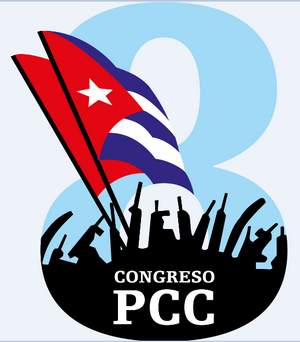 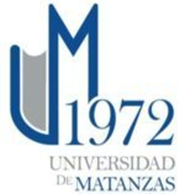 PRINCIPALES DIRECCIONES DE TRABAJO
Fortalecer el consenso ideológico alcanzado con la apropiación, conocimiento e incorporación de lo más avanzado del pensamiento revolucionario cubano y universal, el ideario martiano, el Marxismo Leninismo, el legado de Fidel; y las enseñanzas de Raúl
Perfeccionar la investigación, impartición y divulgación de la historia patria
Promover y exigir el uso respetuoso de los símbolos nacionales y la preservación y desarrollo de las tradiciones, identidad y cultura nacional
Lograr una participación y cohesión superior entre las instituciones, investigadores, profesores e intelectuales, en función de sus aportes al desarrollo y la vida espiritual del país.
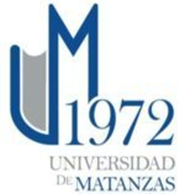 PRINCIPALES DIRECCIONES DE TRABAJO
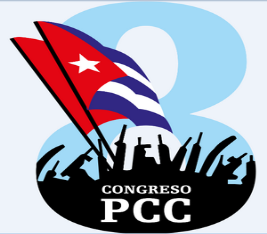 Enfrentar de manera sistemática y previsora la subversión político ideológica en todos los escenarios y formas
Fortalecer el activismo revolucionario en las redes sociales digitales
Optimizar el empleo de los recursos y las fuerzas
Estructurar sistemas de trabajo que articulen las acciones destinadas a la formación en valores; en especial con los jóvenes, y atender sus aspiraciones en el orden colectivo, personal y profesional
Promover la evaluación de acciones dirigidas a la reducción de la emigración, especialmente de jóvenes y profesionales
Apoyar la implementación de la Política de Comunicación del Estado y el Gobierno
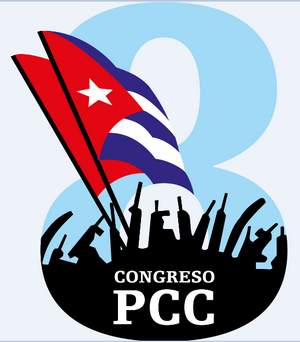 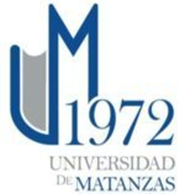 El desarrollo de la economía nacional, de conjunto con la lucha por la paz y la firmeza ideológica, constituyen las principales misiones del Partido